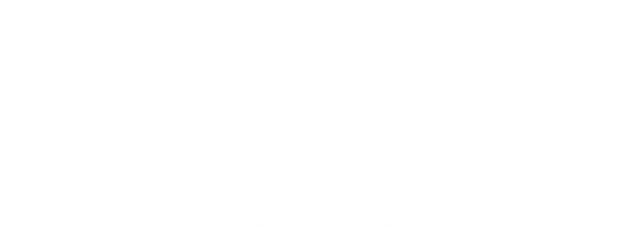 简约毕业论文答辩模板
Pure and fresh and green academic templates
答辩人：亮亮图文
指导老师  : 亮亮图文
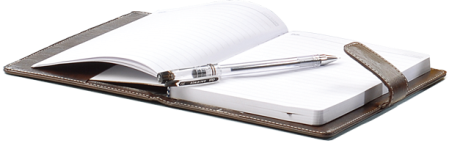 [Speaker Notes: 亮亮图文旗舰店
https://liangliangtuwen.tmall.com]
目录
CONTENTS
Part 01
研究背景及意义
Part 02
论文综述
Part 03
研究过程以及方法
Part 04
研究结论
添加副标题
添加副标题
添加副标题
添加副标题
添加副标题
PART ONE
研究背景及意义
单击此处添加标题
您的内容打在这里，或通过复制您的文本后在此框中选择粘贴,您的内容打在这里.
亮亮图文旗舰店
https://liangliangtuwen.tmall.com
单击此处添加标题
1）点击此处添加文本：
点击此处添加说明文字点击此处添加说明文字
点击此处添加说明文字
点击此处添加说明文字
点击此处添加说明文字点击此处添加说明文字
2）点击此处添加文本：
点击此处添加说明文字点击此处添加说明文字
点击此处添加说明文字
点击此处添加说明文字
点击此处添加说明文字点击此处添加说明文字
研究背景
单击此处添加标题
1
2
3
4
5
输入标题
输入标题
输入标题
输入标题
输入标题
输入文字内容
输入文字内容
输入文字内容
输入文字内容
输入文字内容
输入文字内容
输入文字内容
输入文字内容
输入文字内容
输入文字内容
输入文字内容
输入文字内容
输入文字内容
输入文字内容
输入文字内容
输入文字内容
输入文字内容
输入文字内容
输入文字内容
输入文字内容
输入文字内容
输入文字内容
输入文字内容
输入文字内容
输入文字内容
单击此处添加标题
输入标题
输入标题
1
输入文字内容
输入文字内容
输入文字内容
输入文字内容
输入文字内容
输入文字内容
输入文字内容
输入文字内容
输入标题
2
输入标题
输入标题
4
输入标题
输入标题
输入文字内容
输入文字内容
输入文字内容
输入文字内容
输入文字内容
输入文字内容
输入文字内容
输入文字内容
输入标题
3
单击此处添加标题
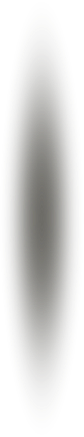 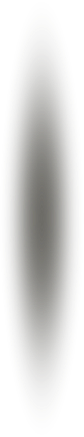 输入文字内容
输入文字内容
输入文字内容
输入文字内容
1
输入文字内容
输入文字内容
输入文字内容
输入文字内容
01
输入标题
输入标题
输入文字内容
输入文字内容
输入文字内容
输入文字内容
2
3
输入文字内容
输入文字内容
输入文字内容
输入文字内容
输入标题
输入标题
4
输入标题
输入标题
输入标题
输入标题
单击此处添加标题
1
2
3
4
文字内容
文字内容
文字内容
文字内容
文字内容
文字内容
文字内容
文字内容
文字内容
文字内容
文字内容
文字内容
文字内容
文字内容
文字内容
文字内容
单击此处添加标题
1
输入标题
2
输入标题
输入文字内容
输入文字内容
输入文字内容
输入文字内容
输入文字内容
输入文字内容
输入文字内容
输入文字内容
输入文字内容
输入文字内容
输入文字内容
输入文字内容
3
输入标题
单击此处添加标题
2012
输入发展历程文字
输入发展历程文字
2009
输入发展历程文字
输入发展历程文字
2010
输入发展历程文字
输入发展历程文字
2011
输入发展历程文字
输入发展历程文字
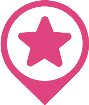 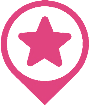 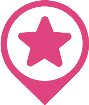 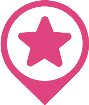 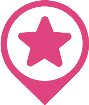 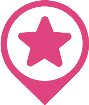 2014
输入发展历程文字
输入发展历程文字
2013
输入发展历程文字
输入发展历程文字
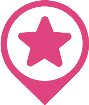 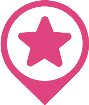 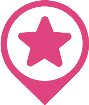 2016
输入发展历程文字
输入发展历程文字
2017
输入发展历程文字
输入发展历程文字
2015
输入发展历程文字
输入发展历程文字
添加副标题
添加副标题
添加副标题
添加副标题
添加副标题
PART TWO
论文综述
单击此处添加标题
成员姓名3
输入团队成员介绍文字
输入团队成员介绍文字
成员姓名4
输入团队成员介绍文字
输入团队成员介绍文字
成员姓名1
输入团队成员介绍文字
输入团队成员介绍文字
成员姓名2
输入团队成员介绍文字
输入团队成员介绍文字
单击此处添加标题
效益预测
操作方式
点击输入简要文本内容，文字内容需概况精炼的说明该分项内容。所提供的
点击输入简要文本内容，文字内容需概况精炼的说明该分项内容
团队协同
资金运作
点击输入简要文本内容，文字内容需概况精炼的说明该分项内容
点击输入简要文本内容，文字内容需概况精炼的说明该分项内容。所提供的
单击此处添加标题
完成项目之一
点击增加文本点击增加文本
点击增加文本点击增加文本
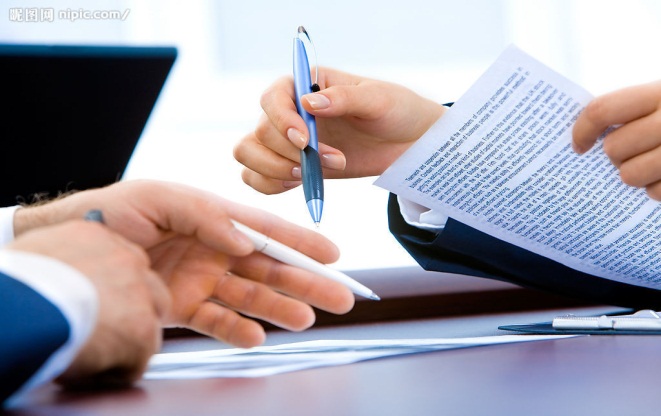 完成项目之一
点击增加文本点击增加文本
点击增加文本点击增加文本
完成项目之一
点击增加文本点击增加文本
点击增加文本点击增加文本
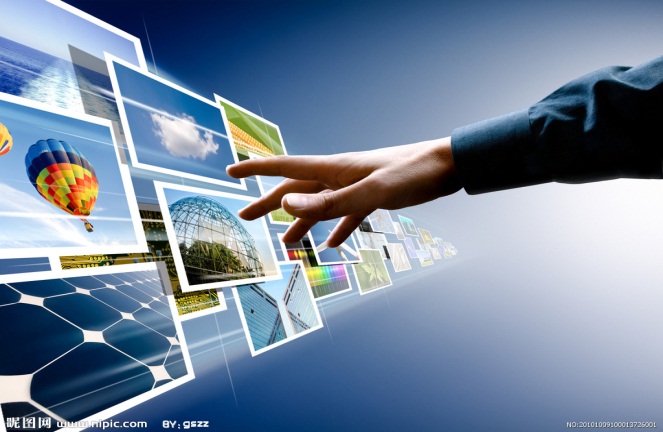 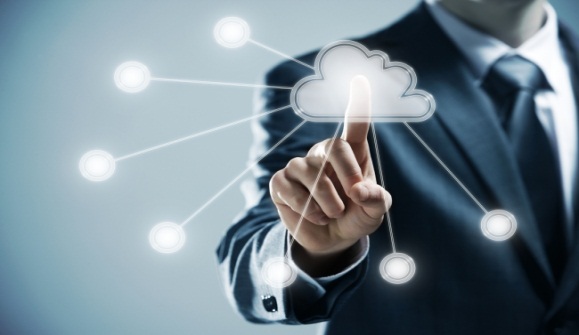 单击此处添加标题
微信营销
朋友圈推广
点击在此输入简要文字介绍，内容尽量概括精炼，不用多余的修饰文字，言简意赅说明内容
点击在此输入简要文字介绍，内容尽量概括精炼，不用多余的修饰文字，言简意赅说明内容
微博营销
QQ空间
点击在此输入简要文字介绍，内容尽量概括精炼，不用多余的修饰文字，言简意赅说明内容
点击在此输入简要文字介绍，内容尽量概括精炼，不用多余的修饰文字，言简意赅说明内容
单击此处添加标题
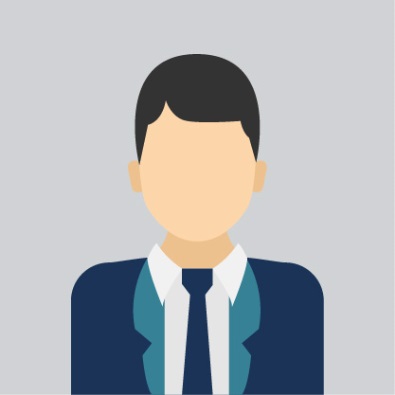 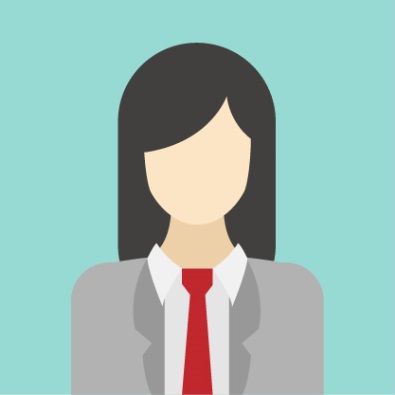 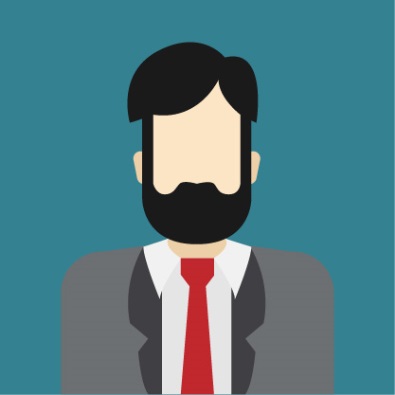 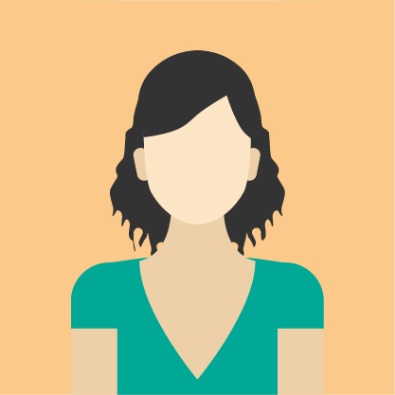 代用名
所属部门 & 公司职位
代用名
所属部门 & 公司职位
代用名
所属部门 & 公司职位
代用名
所属部门 & 公司职位
单击此处添加标题
代用名
个人能力
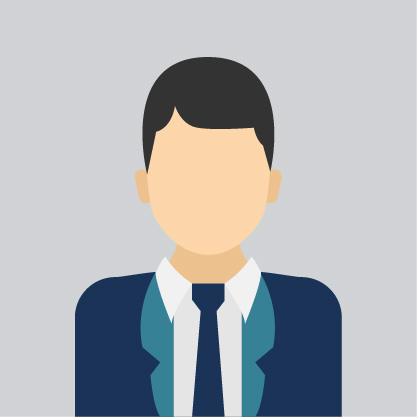 80%
所属部门 & 公司职位
执行力
个人简介：
单击亮亮图文旗舰店
https://liangliangtuwen.tmall.com
获得荣誉:
单击此处添加文本单击此处添加文本单击此处添加文本单击此处添加文本单击此处添加文本单击此处添加文本
单击此处添加文本单击此处添加文本单击此处添加文本
59%
团队协作
95%
个人形象
100%
产品推广
单击此处添加标题
90%
A
80%
输入说明文字
55%
B
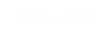 输入说明文字
30%
C
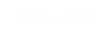 输入说明文字
D
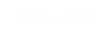 A       B       C       D
输入说明文字
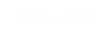 添加副标题
添加副标题
添加副标题
添加副标题
添加副标题
PART THREE
研究过程以及方法
单击此处添加标题
TEXT HERE
TEXT HERE
TEXT HERE
TEXT HERE
请在此处输入您的文本，或者复制您的文字粘贴
亮亮图文旗舰店
https://liangliangtuwen.tmall.com
请在此处输入您的文本，或者复制您的文字粘贴
请在此处输入您的文本，或者复制您的文字粘贴
单击此处添加标题
40.9%
37.7%
50%
TEXT HERE
TEXT HERE
TEXT HERE
请在此处输入您的文本
或者复制您的文字粘贴
请在此处输入您的文本
或者复制您的文字粘贴
请在此处输入您的文本
或者复制您的文字粘贴
单击此处添加标题
点击添加标题
点击添加标题
您的内容打在这里，或者通过复制您的文本后，在此框中选择粘贴，并选择只保留文字。
您的内容打在这里，或者通过复制您的文本后，在此框中选择粘贴，并选择只保留文字。
2016
2017
点击此处添加标题
点击此处添加标题
您的内容打在这里，或者通过复制您的文本后，在此框中选择粘贴，并选择只保留文字。
您的内容打在这里，或者通过复制您的文本后，在此框中选择粘贴，并选择只保留文字。
单击此处添加标题
这里输入简要说明文字或列举事例这里输入简要说明文字或列举事例这里输入简要说明文字或列举事例这里输入
添加标题
这里输入简要说明文字或列举事例这里输入简要说明文字或列举事例这里输入简要说明文字或列举事例这里输入简要说明文字或列举事例这里输入简要说明文字或列举事例这里输入简要说明文字或列举事例
添加标题
这里输入简要说明文字或列举事例这里输入简要说明文字或列举事例
这里输入简要说明文字或列举事例这里输入简要说明文字或列举事例
这里输入简要说明文字或列举事例这里输入简要说明文字或列举事例
添加标题
单击此处添加标题
2019
2019
2018
时  间
单击此处填加文字内容单击此处填加文字内容单击此处填加文字内容
单击此处填加文字内容单击此处填加文字内容单击此处填加文字内容
单击此处填加文字内容单击此处填加文字内容单击此处填加文字内容
工作规划
单击此处填加文字内容单击此处填加文字内容单击此处填加文字内容
单亮亮图文旗舰店
https://liangliangtuwen.tmall.com
单击此处填加文字内容单击此处填加文字内容单击此处填加文字内容
工作方式
单击此处填加文字内容单击此处填加文字内容单击此处填加文字内容
单击此处填加文字内容单击此处填加文字内容单击此处填加文字内容
单击此处填加文字内容单击此处填加文字内容单击此处填加文字内容
达成目标
单击此处添加标题
单击填加文字内容
单击此处添加文本单击此处添加文本
单击此处添加文本单击此处添加文本
单击此处添加文本单击此处添加文本
单击此处添加文本单击此处添加文本
单击此处添加文本单击此处添加文本
添加副标题
添加副标题
添加副标题
添加副标题
添加副标题
PART ONE
研究结论
单击此处添加标题
单击填加文字
单击填加文字
单击填加文字
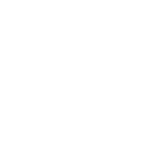 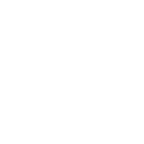 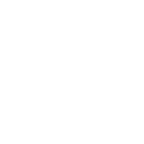 单击填加文字
单击填加文字
单击填加文字
单击填加文字
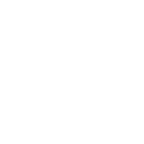 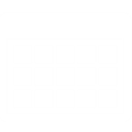 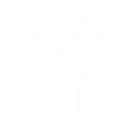 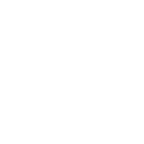 单击填加标题
单击填加文字内容
单击填加文字内容
单击填加文字
单击填加文字
单击填加文字
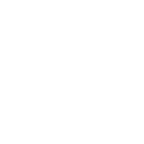 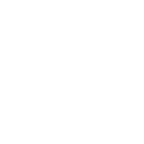 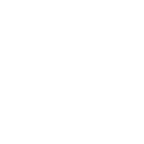 单击此处添加标题
填加标题
填加标题
填加标题
填加标题
单击此处文本单击添加文本单击此处文本单击添加文本单击此处文本单击单击此处文本单击添加文本单击此处文本单击添加文本单击此处文本单击添加
单击此处文本单击添加文本单击此处文本单击添加文本单击此处文本单击单击此处文本单击添加文本单击此处文本单击添加文本单击此处文本单击添加
单击此处文本单击添加文本单击此处文本单击添加文本单击此处文本单击单击此处文本单击添加文本单击此处文本单击添加文本单击此处文本单击添加
单击此处文本单击添加文本单击此处文本单击添加文本单击此处文本单击单击此处文本单击添加文本单击此处文本单击添加文本单击此处文本单击添加
单击此处添加标题
点击添加文本 点击添加文本
点击添加文本 点击添加文本
点击添加文本
添加标题
添加标题
点击添加文本 点击添加文本
点击添加文本 点击添加文本
单击此处添加标题
添加文字
添加文字
添加文字
添加文字
70
60
65
90
单击此处添加标题
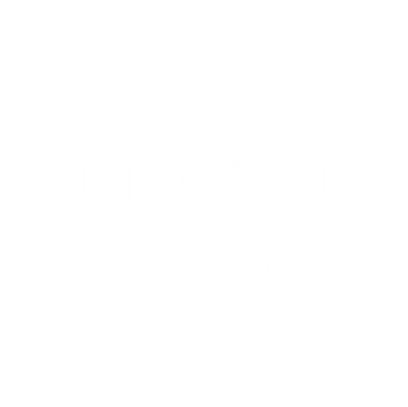 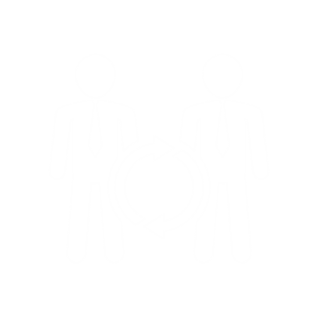 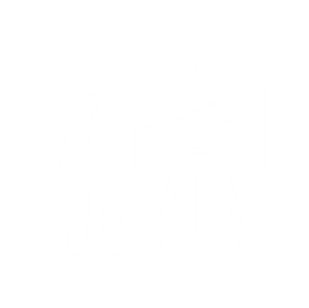 产品介绍
商务交流
合作意向
单击此处添加标题
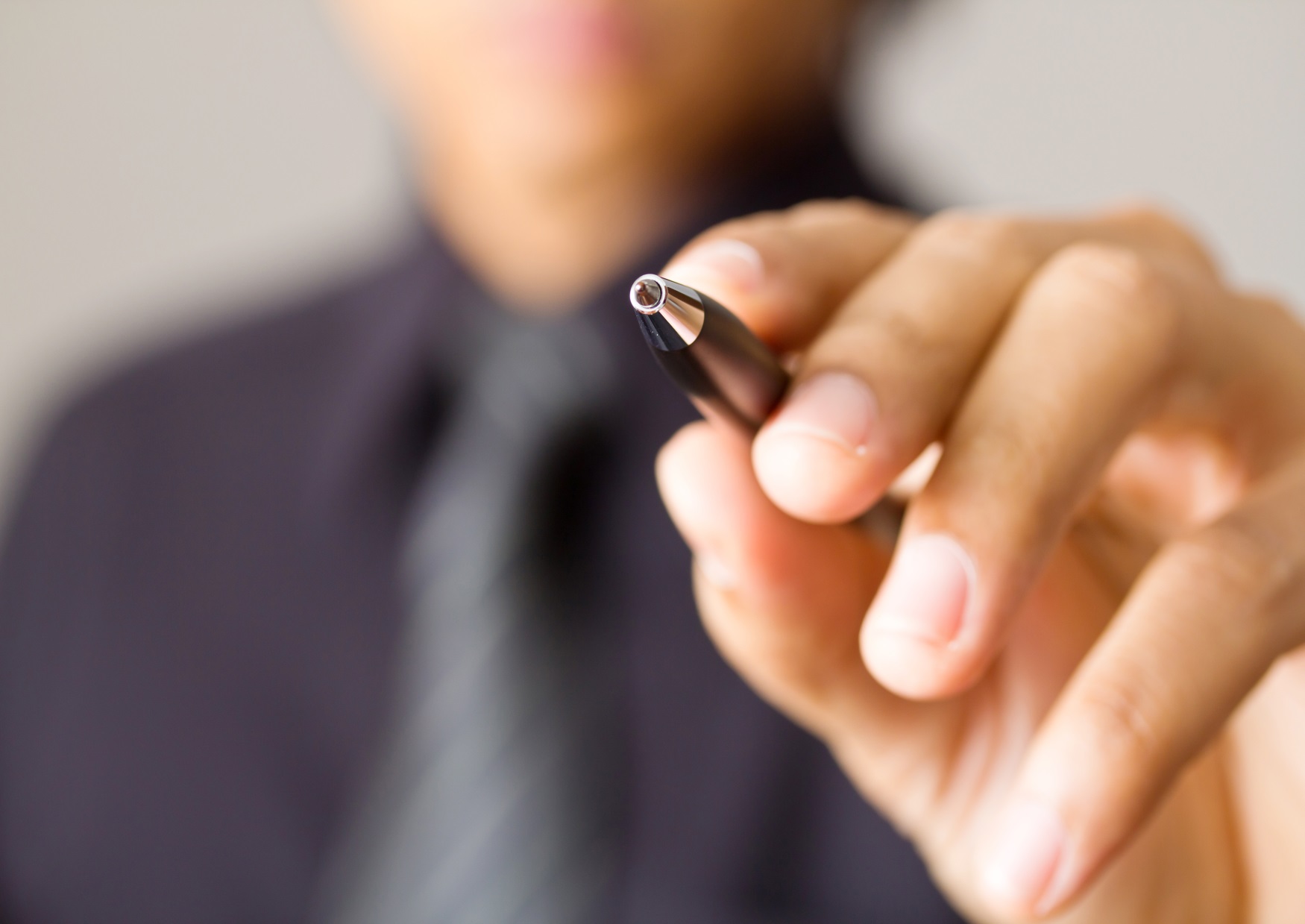 单击填加标题一
单击填加主标题
单击填加文字内容
单击填加标题二
单击此处添加标题
添加标题
添加标题
单击添加文本单击添加文本单击添加文本
单击添加文本单击添加文本单击添加文本
单击添加文本单击添加文本单击添加文本单击添加文本
单击添加文本单击添加文本单击添加文本单击添加文本
添加标题
添加标题
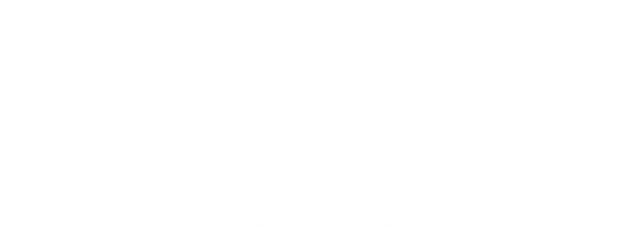 感谢老师的指导
Pure and fresh and green academic templates
答辩人：亮亮图文
指导老师  : 亮亮图文
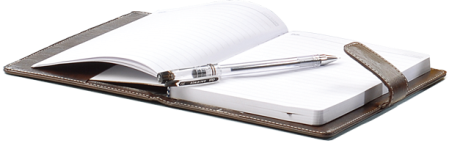 [Speaker Notes: 亮亮图文旗舰店
https://liangliangtuwen.tmall.com]